La trahison d’Einstein, 
Éric-Emmanuel Schmitt

Au théâtre Rive Gauche jusqu’au 15 juin 2014
Résumé de l’œuvre
Il s’agit d’une comédie mettant en scène un dialogue (une conversation filée) entre Einstein et un vagabond. 
Echangeant la première fois par un heureux hasard, ils se lient d’amitié et se mettent à aborder des questions existentielles sur l’homme et son rapport au monde. 
Entre rapidement en scène, un agent du FBI qui enquête sur Einstein afin de prouver qu’il s’agit d’un espion communiste infiltré dans des Etats-Unis en pleine « chasse aux sorcières ». Il fait pression sur le vagabond pour que ce dernier lui rapporte ses échanges avec Einstein qui pourraient étayer son dossier et prouver ses accusations.
Une pièce de théâtre exploitable dans différents objets d’étude à différents niveaux…
Parcours de personnages


Les trois interrogations au programme

Les héros littéraires d’hier sont-ils les héros d’aujourd’hui ?

-   En quoi l’histoire du personnage étudié, ses aventures, son
évolution aident-elles le lecteur à se construire ?

-   Les valeurs qu’incarne le personnage étudié sont-elles celles
de l’auteur, celles d’une époque ?
Intérêt: 

Einstein et le vagabond se construisent au contact l’un de l’autre tout au long de l’œuvre. Ce sont leurs échanges, leurs partages et leurs confrontations qui leur permettent individuellement et ensemble d’interroger leurs opinions, leurs expériences personnelles et le regard qu’ils portent sur le monde.
Activités possibles: 

  -   selon les choix quant aux modalités de mise en œuvre 
(classe / maison)
  - selon les capacités et connaissances visées dans les programmes
En classe, lecture analytique d’extraits:

L’incipit de l’œuvre:
La rencontre entre les deux personnages 
Caractérisation des personnages (physique, morale)
=> On dégage une identité, un portrait de départ.

Deux extraits révélateurs sur l’identité de chacun: 
L’aveu du vagabond sur son parcours; Einstein et son parcours

Un ou deux extraits présentant la confrontation des points de vue
Des points de vue divergents => scène d’affrontement  

Un extrait proposant un changement ou la modulation d’un point de vue au contact de l’autre

Un extrait qui présente une dimension romantique pour analyser ou réinvestir l’importance de cette dimension dans le relief des personnages.

La scène finale à mettre en rapport avec l’incipit
A la maison puis en classe…

Constitution de deux groupes: 
Un groupe d’élèves qui suivra le personnage du vagabond et un autre groupe d’élèves qui suivra le personnage d’Einstein en sélectionnant eux-mêmes à la lecture intégrale de l’œuvre les extraits qui leur paraissent caractéristiques de l’évolution du personnage.

Choix des groupes: 
  -  Volontariat 
  - Elèves désignés en fonction du niveau de lecture: on peut attribuer un personnage ou l’autre, ou encore les deux.

Supports: 
l’œuvre elle-même
une fiche pour les guider dans le choix des extraits.
L’homme face aux avancées scientifiques et techniques: enthousiasmes et interrogations


Les trois interrogations au programme:

- En quoi les avancées scientifiques et techniques nécessitent
elles une réflexion individuelle et collective ?

- Le dépassement des limites de l’être humain peut-il faire
craindre une perte d’humanité ?

- Le virtuel est-il un enrichissement du réel ?
Intérêt:

Les stratégies d’explication et d’argumentation des deux personnages rythment la pièce. Oscillant entre sentiments et raison, les deux personnages s’interrogent réciproquement et ensemble sur le regard à porter sur les avancées scientifiques et techniques à travers divers événements comme la bombe atomique ou encore la course aux armements.
Les questions possibles à aborder / Pistes de réflexion

Les découvertes scientifiques et les avancées techniques qui en découlent qui dépassent souvent leurs objectifs premiers.
  
Les dangers qu’elles peuvent générer : utilisation néfaste, recherche du progrès sans la prise de recul nécessaire, négation de l’individu.

La question des précautions à prendre et des limites à poser: une éthique est à construire ou à faire évoluer afin d’éviter que sciences et techniques ne se développent sans tenir compte de l’homme.

La responsabilité: les choix individuels et la participation à des choix sociétaux qu’il s’agit d’effectuer en toute connaissance de cause. 

La liberté de l’individu: adhésion ou refus; action ou passivité.
Identité et diversité


Les interrogations au programme:

En quoi l'autre est-il semblable et différent ?

Comment transmettre son histoire, son passé, sa culture ?

-   Doit-on renoncer aux spécificités de sa culture pour
s'intégrer dans la société ?
Intérêt:

L’identité des personnages est en soi attachante : ils sont excentriques et farfelus. L’identification à l’un ou à l’autre, ou encore aux deux dans ce qui les réunit, est possible. Ainsi, une réflexion sur la question de l’identité qui se forge, qui évolue au contact et à la découverte de l’autre ou encore d’une autre culture peut être menée.
Stratégie d’étude envisageable: 

Première étape:
Lecture intégrale par les élèves avec sélection de leur part des extraits qui leur semblent intéressant pour analyser: les caractéristiques communes des personnages, leurs différences, et un point d’évolution de l’un ou de l’autre (ou des deux) au contact de l’autre.

Deuxième étape:
Pour chaque extrait, les élèves proposent une explication de leur choix et une analyse de l’élément en question (caractéristiques communes; différences; évolution au contact de l’autre) au sein de celui-là.
La parole en spectacle


Les interrogations au programme:

Dans le dialogue, utilisons-nous seulement des mots ?

-   Comment la mise en spectacle de la parole fait-elle naître
des émotions (jusqu’à la manipulation) ?

-   Qu’apporte à l’homme, d’hier et d’aujourd’hui, la dimension collective de la mise en spectacle de la parole ?
Intérêt:

L’œuvre est une pièce de théâtre, et plus particulièrement une comédie. On peut donc envisager la parole des personnages et précisément ce qu’ils disent de la réalité dans ce cadre particulier. 
C’est non seulement la parole qui doit être analysée mais également sa visée dans son contexte.

Un travail peut également être engagé sur l’affiche de la pièce (les attentes, la cohérence avec la pièce, son efficacité) et sur la mise en scène (les techniques, le jeu des acteurs, son efficacité).
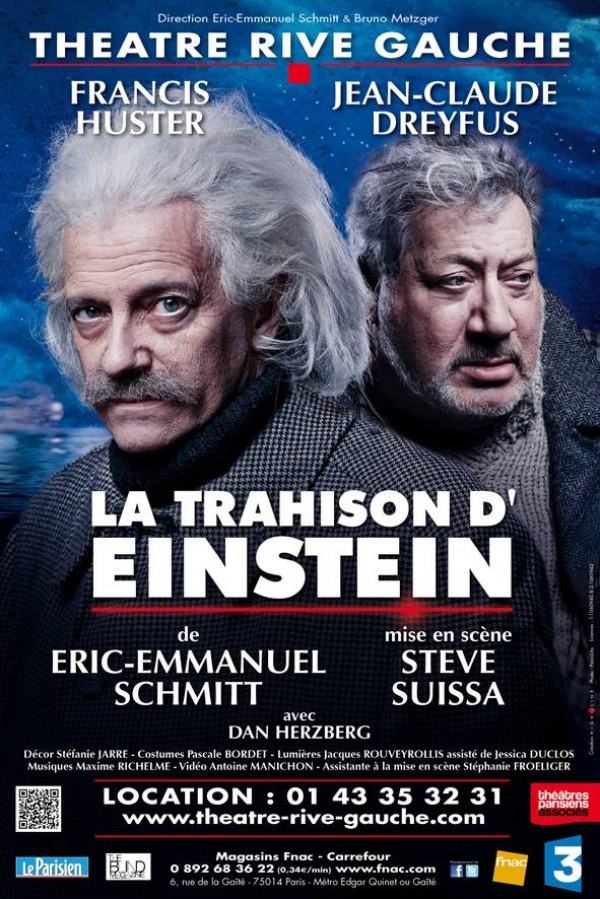 Travail sur l’affiche:

  - Comparaison avec la pièce de théâtre: quels sont les points communs?

  - Que laisse-t-elle supposer de la pièce de théâtre?

  - Comment sont présentés les personnages?
 
  - Est-elle efficace?
Les techniques :

Mariage des techniques classiques (cabane en bois, des touffes de roseaux) et moyens modernes (usage de la vidéo donnant de l'espace et de la profondeur ainsi qu'une bande son) 
 => un ton quasi cinématographique?

S’arrêter sur la séquence suggérant Hiroshima 
  => le sublime et l’émotion sont-ils mis en valeur par la mise en scène?
Le jeu des acteurs
Jean-Claude Dreyfus dans le rôle du vagabond.
Le choix de l’acteur: 
Le choix de cet acteur à la forte stature est-il adapté au personnage incarné?
Son jeu :
Le vagabond est attachant, un peu bouffon, bourru, libre. Retrouve-t-on ces aspects de sa personnalité dans son jeu? N’est-ce pas sur joué au risque de le rendre ridicule voire absurde? Arrive-t-il comme le vagabond à faire sourire, rire et émouvoir?

Francis Huster endosse le costume d'Einstein.
Le choix de l’acteur: même procédure de questionnement des élèves. 
Questionner l’affiche sur ce qu’elle laisse supposer sur son rôle.
Son jeu: arrive-t-il à rendre la subtilité et la sobriété du vagabond en proie aux doutes et aux remords?
Le troisième personnage : l’agent du FBI
Même questionnement sur le choix et le jeu de l’acteur Dan Herszberg.
  => Arrive-t-il à s’imposer face aux deux autres comédiens très connus?

Attention cependant, il n’apparaît que de temps à autre, c’est un personnage épisodique.
Questionner donc son rôle qui est celui d’une toile de fond. Est-il efficace?
(un agent du FBI, chargé de surveiller le savant, et qui nous rappelle que les États-Unis étaient plus méfiants envers les communistes qu'envers les nazis)
Une comédie

- Le comique et ses différentes formes.

- La gravité de certains extraits et sa fonction.